Model Collision: Balancing Speed and Size in Black Ops Cold WarAndrew ShurneyAssociate Principal Software EngineerActivision: Central Tech
© 2021 Activision Publishing, Inc.
About Me
Andrew Shurney
Associate Principal Software Engineer
Activision: Central Tech since 2016

Call of Duty


Pipeline/systems work + occasional collision
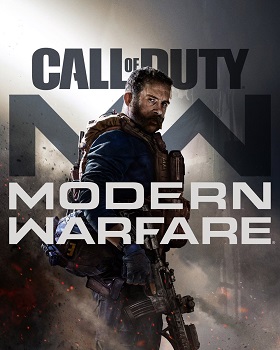 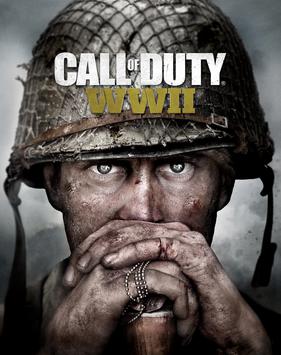 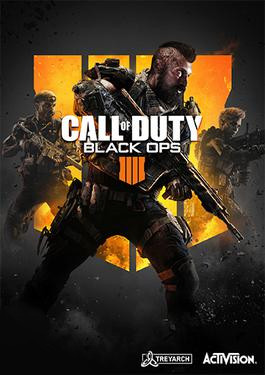 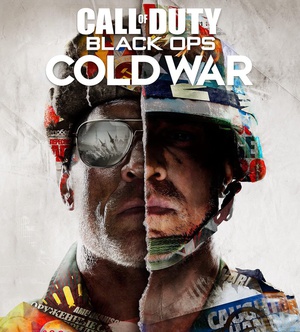 [Speaker Notes: Been with Activision since 2016
Before that, was at Nintendo doing WiiU & 3DS dev support
Primarily working on Call of Duty titles. 
Pipeline and optimization work – Not a physics programmer
Extended to collision detection and collision database optimization for Black ops 4 and cold war]
Outline
Impetus
Triangle Formats
AABB Tree Construction and Structure
Fine Tuning Optimization
[Speaker Notes: Quick notes about talk
Fine tuning data for speed and size
Using experiments to drive results
Talk is for you

Telling you why this was necessary
Triangle choices
AABB tree choices
Final fine tuning]
Problem Overview
Really big worlds eat a lot of data
Collision is only allocated the leftovers
Need to minimize in-memory footprint
No headroom for a size/speed trade-off 
We want both.
Collision database mostly optimized
Down to 280MB, but still too big
[Speaker Notes: Adding collision streaming to Black Ops Cold War
Tasked to me, but engine really wasn’t designed for it
Hedge bets: Try to make the collision data really small
Static geo from level blockout optimized down to ~200MB
80 MB (30%) in static models]
Problem Scope
Low hanging fruit: model bullet meshes
Usually less than 200 tris
Some outliers w/ up to 6000
Mostly small objects
Some up to 8192 uints3
Only triangle meshes
Only ray casts
[Speaker Notes: Last piece of collision database and detection I hadn’t touched
Just triangle meshes with ray collision. Player collision had already been optimized
Important to note: Call of Duty uses inches as units
Biggest model fits in 8192” box
Most have very few tris]
Initial State
[Speaker Notes: Code was mostly old, but efficient
Triangles stored at 3, 4 float plane equations (normal, s vec, and t vec)
Takes only 4 dot products to do the ray intersection
Obvious room for size reduction
Obvious room for SIMD improvements

Previously, added spatial tree on models with many tris as quick optimization (only 2 months till ship)
Just used my generic BVH tree builder – no specialization to problem space]
Triangle Storage
Vertex based
Indexed/Non-indexed
Build planes to test against
Matrix
Just store the planes
Very cheap tests
[Speaker Notes: Some structural overhead from trees, but triangles large bulk of the work here
Two main triangle storage formats
Intuitive vertex based. 
Can be indexed and flat
Need to build up planes in the intersection function
Being smarter, we can store the planes instead (like models currently do)
Cheap intersection function]
Matrix-Based Triangles
Store transformation to barycentric coords
9 floats + 2 bits per triangle1
Chosen by longest normal axis
Very cheap tests
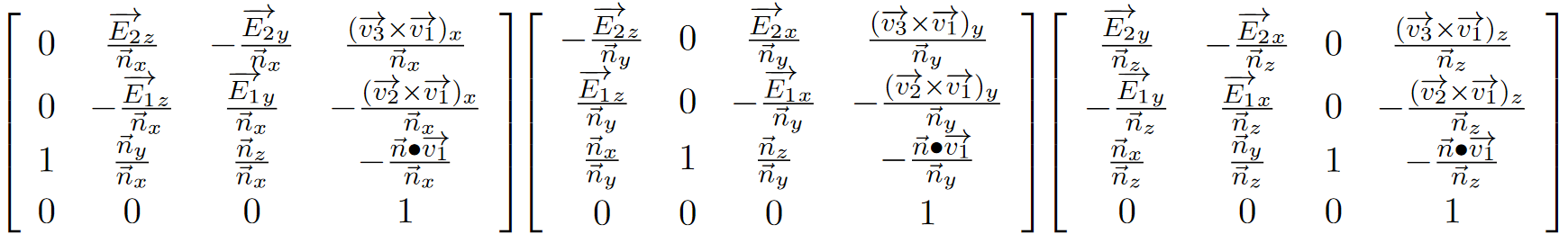 1: Baldwin, Doug, and Michael Webber. “Fast Ray-Triangle Intersection by Coordinate Transformation.” Journal of Computer Graphics Techniques 	(JCGT), vol. 5, no. 3, 2016, pp. 39–49., doi:April 16, 2021. 
	http://jcgt.org/published/0005/03/03/paper.pdf
[Speaker Notes: Improving on the plane-based storage definitely possible
Doug Baldwin’s “Fast Ray-Triangle Intersection by Coordinate Transfomration” paper from 2016
Change the transformation function slightly to give us more compressible data
2 bits to choose the matrix, then just 3 floats per plane equation

Note: There’s no self correlation in these numbers, and require every bit of float precision
I’m not smart enough to translate error in these values to intersection test epsilon]
Vertex-Based Triangles
Store actual 3D points
Can index them to save space
Need to generate planes for tests
Relatively expensive for robust detection (no cracks)2
2: Hammon, Earl. “Extreme SIMD: Optimized Collision Detection in ‘Titanfall’.” Game Developers Conference, 2018, 	www.gdcvault.com/play/1025126/Extreme-SIMD-Optimized-Collision-Detection.
[Speaker Notes: Intuitive/naïve. Storing vertices as 3d points
Can index them to save space, but is an indirection/cache miss trade off
Tests are considerably more expensive. Take 4 cross products and a dot product, instead of 4 dot products
Cross products not great for SIMD (crossing coordinate lanes)

Note, however, can easily relate data/compression error to my target intersection epsilon
Target epsilon is 0.125 – 3 bits. Max model size is  <8192, = 13 bits, so can definitely use 16 bits per coordinate]
Napkin Math
[Speaker Notes: Quick napkin math to see what we know
Currently at 384 bits per tri
I don’t know how to compress Baldwin Matricies, so the best I could do with them is 25% data reduction
But have upper bounds of 400 to 800% speed improvement, from SSE/AVX

Vertex triangles, don’t know how fast I can go
Can definitely hit a 62% size reduction
Potential for much smaller

Time to start experimenting…]
Initial Experiments
XYZ F32 Tris
Coordinates swizzled for generic SIMD


Indexed F32 Tris
U16 or U8 indices, as model requires
7 shuffles required per 4 triangles
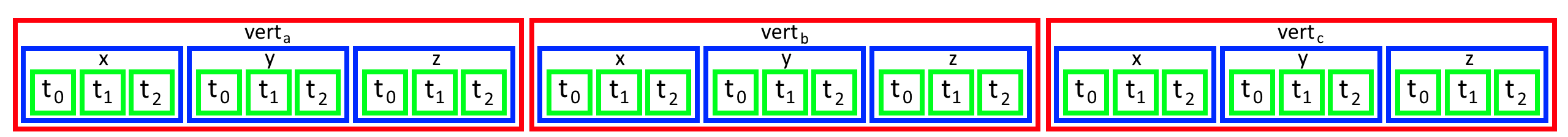 [Speaker Notes: Quick tests to see if vertex intersection in SIMD is faster than matrix based in scalar
2 initial tests, one as flat verts, one indexed

Side rant: Swizzle data properly for simd. Group things in structure of arrays format, to scale trivially to avx

Indices can be stored u16 or u8, as model requires
Index based requires verts stored as array of structures – takes 7 shuffles to swizzle to generic simd format]
Swizzled 4 Triangle Load
MultiTri BuildTri(const float* vertData, uint triCount) {
    const float* const x = vertData;
    const float* const y = x + triCount;
    const float* const z = y + triCount;
    MultiTri tri;
    for (uint vI = 0; vI < ARRAY_COUNT(tri.verts); ++vI) {
        tri.verts[vI].x = _mm_loadu_ps(x + (triCount * 3 * vI));
        tri.verts[vI].y = _mm_loadu_ps(y + (triCount * 3 * vI));
        tri.verts[vI].z = _mm_loadu_ps(z + (triCount * 3 * vI));
    }
    return tri;
}
[Speaker Notes: Nice and fast]
Indexed 4 Triangle Load
MultiTri BuildTri(const vec3* verts, const T* inds, uint triCount, uint triWidth) {
    MultiTri tri;
    for (uint vIndex = 0; vIndex < 3; ++vIndex) {
        __m128 x0y0z0ww = _mm_setzero_ps();
        __m128 x1y1z1ww = _mm_setzero_ps();
        __m128 x2y2z2ww = _mm_setzero_ps();
        __m128 x3y3z3ww = _mm_setzero_ps();
        switch (triWidth) {
            case 4: x3y3z3ww = _mm_loadu_ps(verts[inds[3 * 3 + vIndex]]);
            case 3: x2y2z2ww = _mm_loadu_ps(verts[inds[2 * 3 + vIndex]]);
            case 2: x1y1z1ww = _mm_loadu_ps(verts[inds[1 * 3 + vIndex]]);
            case 1: x0y0z0ww = _mm_loadu_ps(verts[inds[0 * 3 + vIndex]]);
        }
        __m128 x0y0x1y1 = _mm_shuffle_ps(x0y0z0ww, x1y1z1ww, _MM_SHUFFLE(1, 0, 1, 0));
        __m128 x2y2x3y3 = _mm_shuffle_ps(x2y2z2ww, x3y3z3ww, _MM_SHUFFLE(1, 0, 1, 0));
        __m128 z0wwz1ww = _mm_shuffle_ps(x0y0z0ww, x1y1z1ww, _MM_SHUFFLE(3, 2, 3, 2));
        __m128 z2wwz3ww = _mm_shuffle_ps(x2y2z2ww, x3y3z3ww, _MM_SHUFFLE(3, 2, 3, 2));
        tri.verts[vIndex].x = _mm_shuffle_ps(x0y0x1y1, x2y2x3y3, _MM_SHUFFLE(2, 0, 2, 0));
        tri.verts[vIndex].y = _mm_shuffle_ps(x0y0x1y1, x2y2x3y3, _MM_SHUFFLE(3, 1, 3, 1));
        tri.verts[vIndex].z = _mm_shuffle_ps(z0wwz1ww, z2wwz3ww, _MM_SHUFFLE(2, 0, 2, 0));
    }
    return out;
}
Initial Results
XYZ F32 Tris
~23% size reduction
~65% speedup
Indexed F32 Tris
~67% size reduction
~18% speedup
[Speaker Notes: Results were better than I hoped using standard floats
180% speedup from SSE2 just about hits my target. Should still be fast enough when I start compressing verts

118% speedup looks like the absolute upper bound of how fast indexed tris can go
Doesn’t seem like enough of a win for my tastes
But that size reduction sure is nice]
Simple Vert Compressing
XYZ 16-bit fixed point
Unpack and scale to reach F32
Known to support all models
Adaptive 16 or 8 bit fixed point
Use model’s longest axis
Can store verts in 5.3 or 13.3 bit fixed
Axially adaptive 16 or 8 bit fixed point
Determines vert width per axis
[Speaker Notes: Ran some compression tests all at the same time

Thought though the biggest models need 16 bits, a lot will probably fit in 8 (3 bits epsilon = 5 bits = 32in”
Can probably do that by axis, since models may be oblong

Side note: FP16 is not an option, wouldn’t have near enough precision

16 bit fixed point unpacked to 32 bit float in simd with 1 op and a mul
8 bit fixed point unpacked with 2 ops and a mul

Impressively bad time for axially adaptive probably due to bad codegen, but the graph of these point shows clear trend
To get as small as I want, I’m not going to go as fast as I want]
Unpacking Fixed Point in SIMD
const __m128 SCALE = _mm_set1_ps(0.125f); //13.3 or 5.3. 1/(1<<3) = 0.125
__m128i packedVX;
if constexpr (sizeof(T) == 2)
    packedVX = _mm_loadu_si64(x + (triCount * 3 * vIndex));
else {
    packedVX = _mm_loadu_si32(x + (triCount * 3 * vIndex));
    packedVX = _mm_unpacklo_epi8(packedVX, _mm_setzero_si128());
}
packedVX = _mm_unpacklo_epi16(packedVX, _mm_setzero_si128());
outV[vIndex].x = _mm_mul_ps(_mm_cvtepi32_ps(packedVX), SCALE);
[Speaker Notes: Quick look at the code to unpack an axis from 8 or 16 bit fixed in SSE2
Just takes 1 more unpack in AVX
Not going to go over it, just to show, it only takes a few ops]
Simple Compression Results
XYZ 13.3-bit fixed point
~56% size reduction
~41% speedup
Adaptive 13.3 or 5.3 bit fixed point
~60% size reduction
~35% speedup
Axially adaptive 13.3 or 5.3 bit fixed point
~62% size reduction
~5% speedup
[Speaker Notes: Ran some compression tests all at the same time

Thought though the biggest models need 16 bits, a lot will probably fit in 8 (3 bits epsilon = 5 bits = 32in”
Can probably do that by axis, since models may be oblong

Side note: FP16 is not an option, wouldn’t have near enough precision

16 bit fixed point unpacked to 32 bit float in simd with 1 op and a mul
8 bit fixed point unpacked with 2 ops and a mul

Impressively bad time for axially adaptive probably due to bad codegen, but the graph of these point shows clear trend
To get as small as I want, I’m not going to go as fast as I want]
Need Something New
Indexed results approach size targets
Below speed targets
Flat vert lists hit speed targets
Until I push them toward size targets
[Speaker Notes: Neither method could hit both my targets]
Or Maybe Something Old
Triangle strips
[Speaker Notes: Just learning graphics, had no idea about hardware or vertex caches
Read a bunch of research papers from the 90s about generating triangle strips
Made a lot of sense, then you learn it’s a waste of time and forget about it]
Triangle Strip Properties
Vertex count N+2 instead of 3N
Specify 2 verts, then each new is new tri
Each triangle has alternating winding
Each triangle must share leading edge
Plenty of papers/libraries to generate strips from meshes
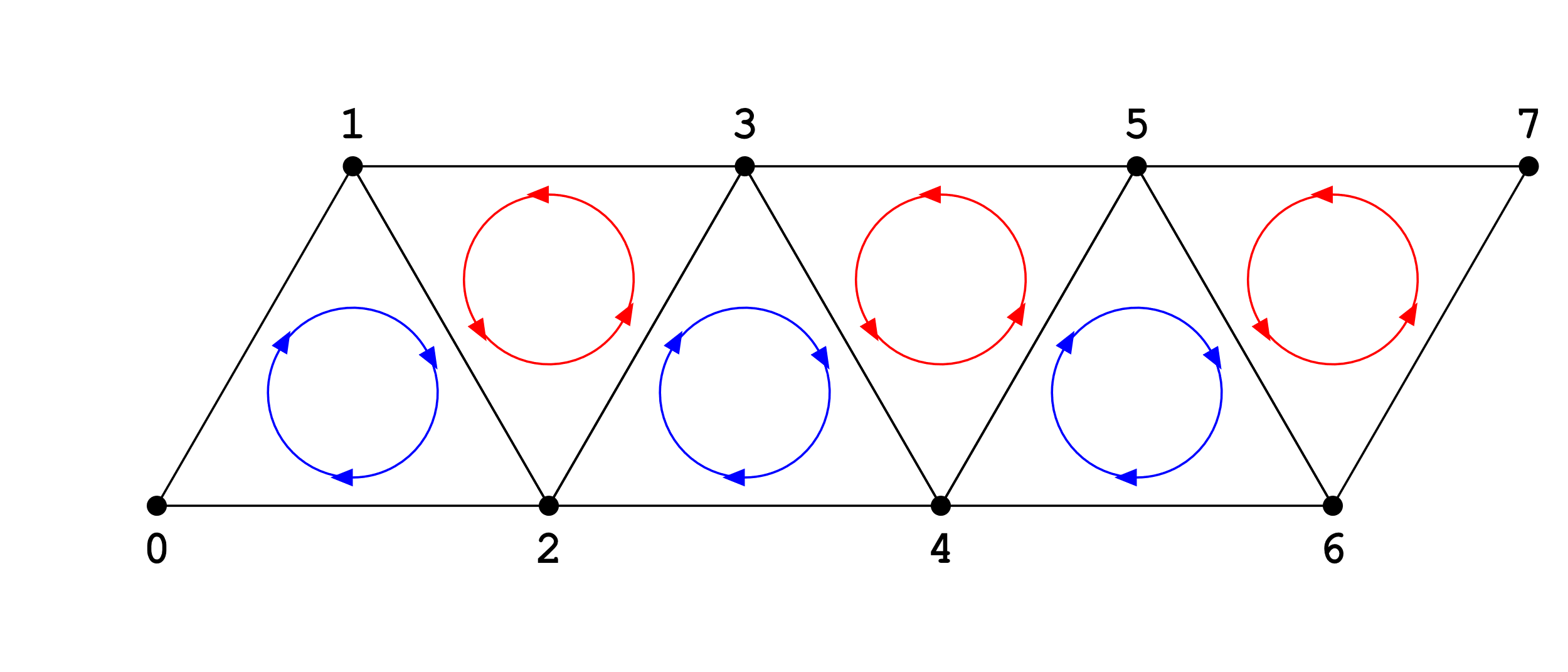 [Speaker Notes: Triangle strips can give us the best of both worlds
Very cache efficient like flat verts
Good vertex re-use like indexing (N+2 instead of 3N)
Plenty of libraries out there from the old days will do your mesh -> tri strip conversion for you
Probably have some left over tris to leave in a list format
Will need to unpack in SIMD. Of note, winding order will reverse with each triangle]
Expanding a Triangle Strip
Need to expand to flat verts for intersection
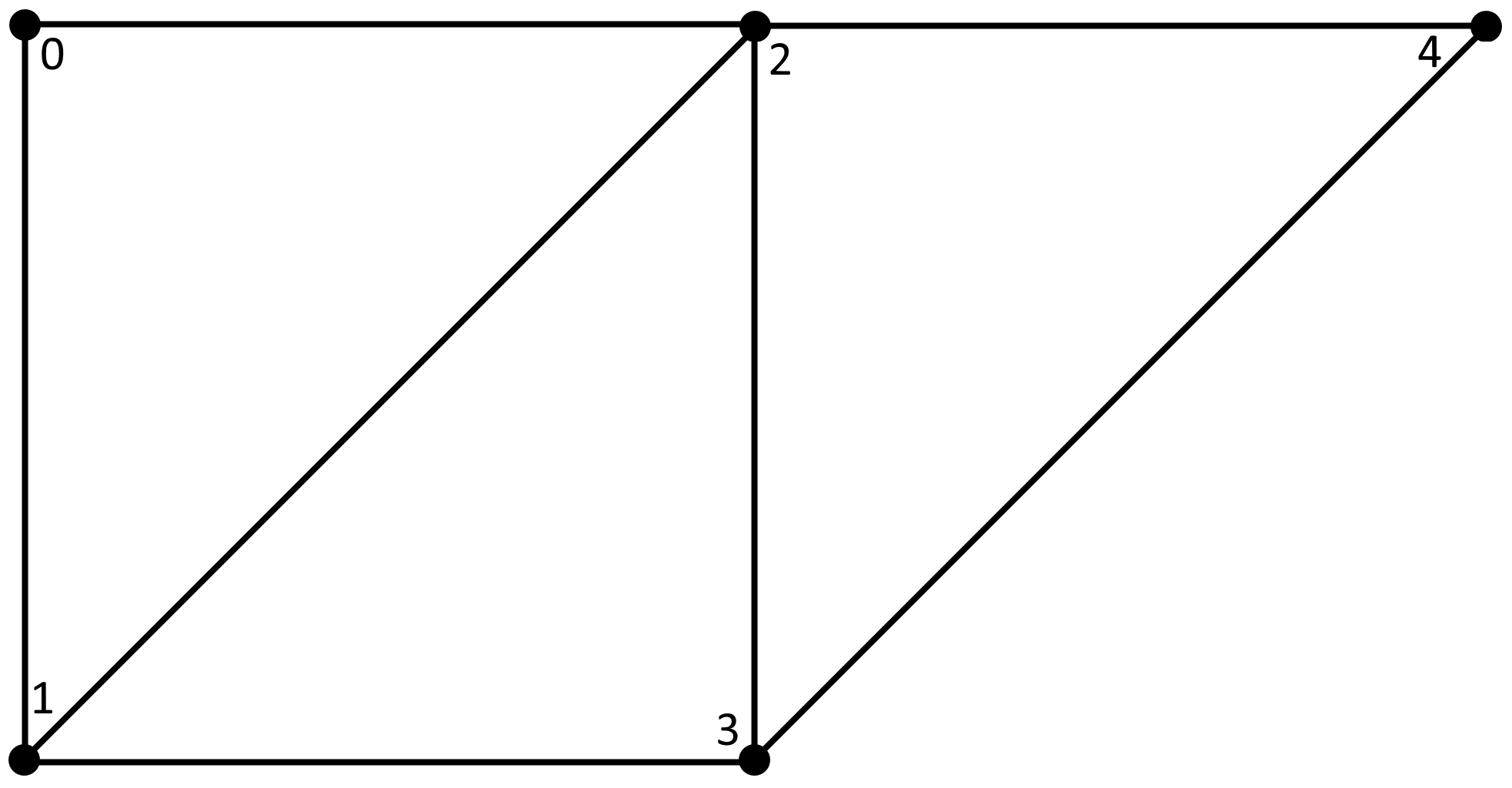 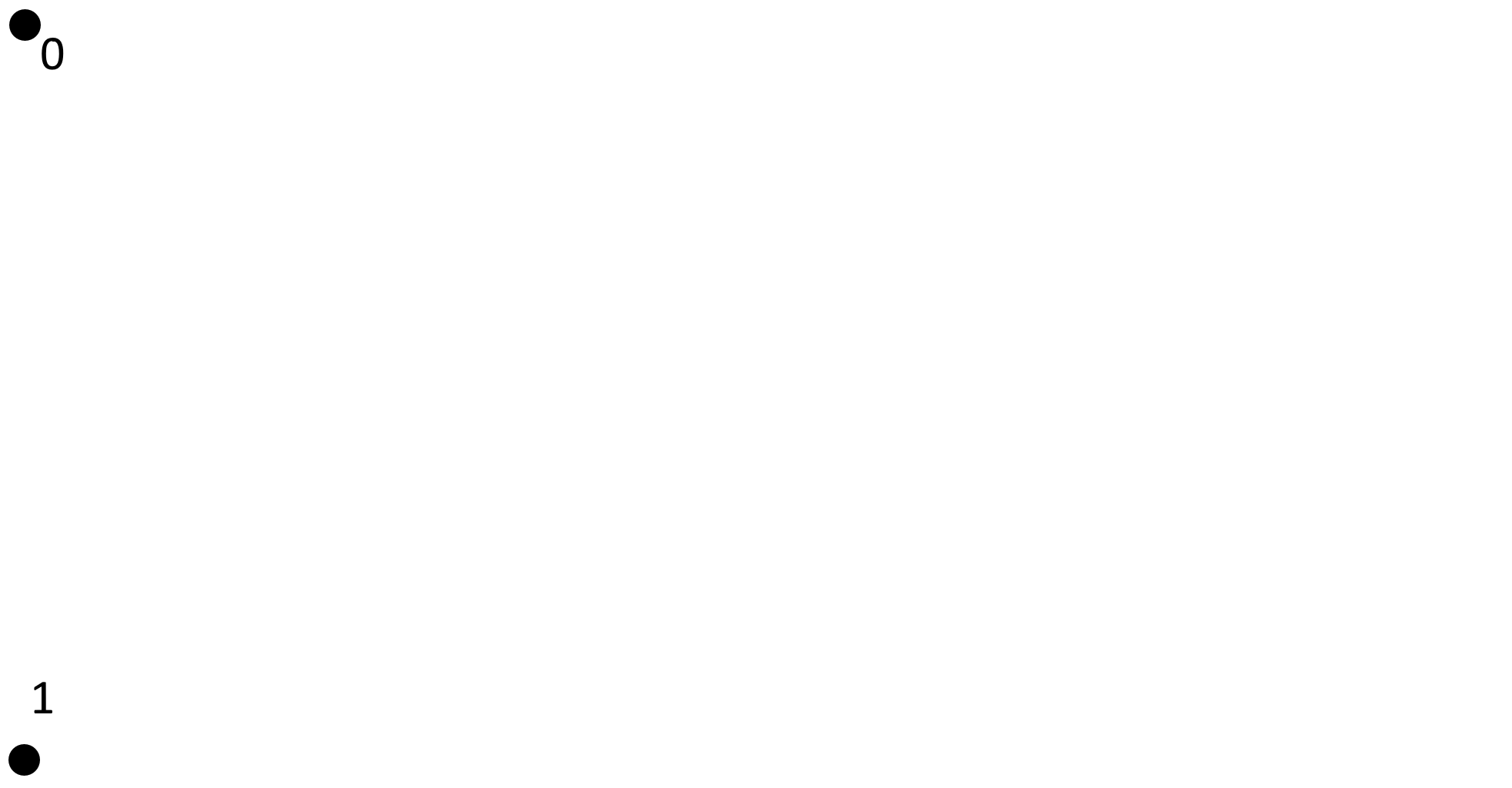 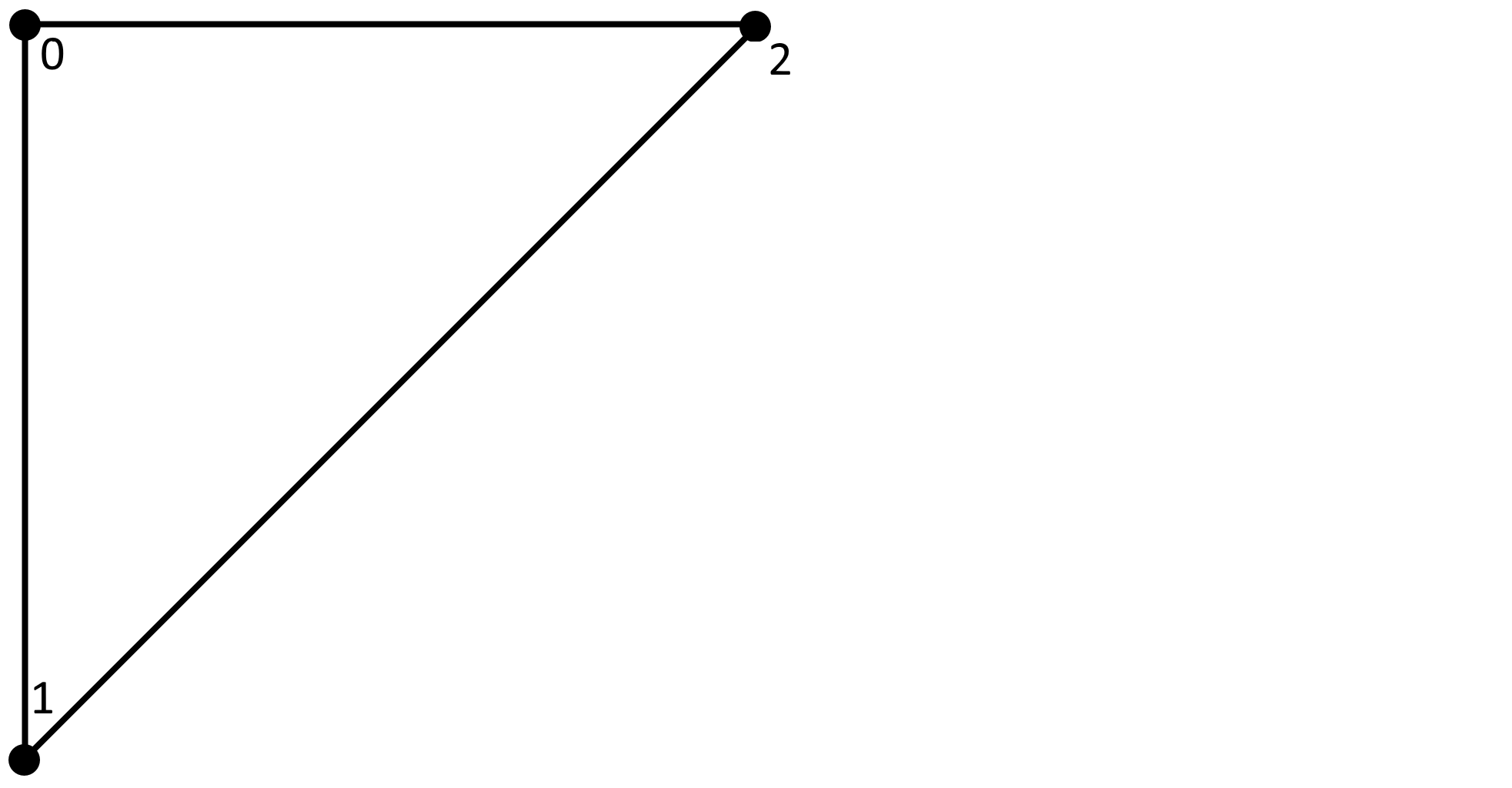 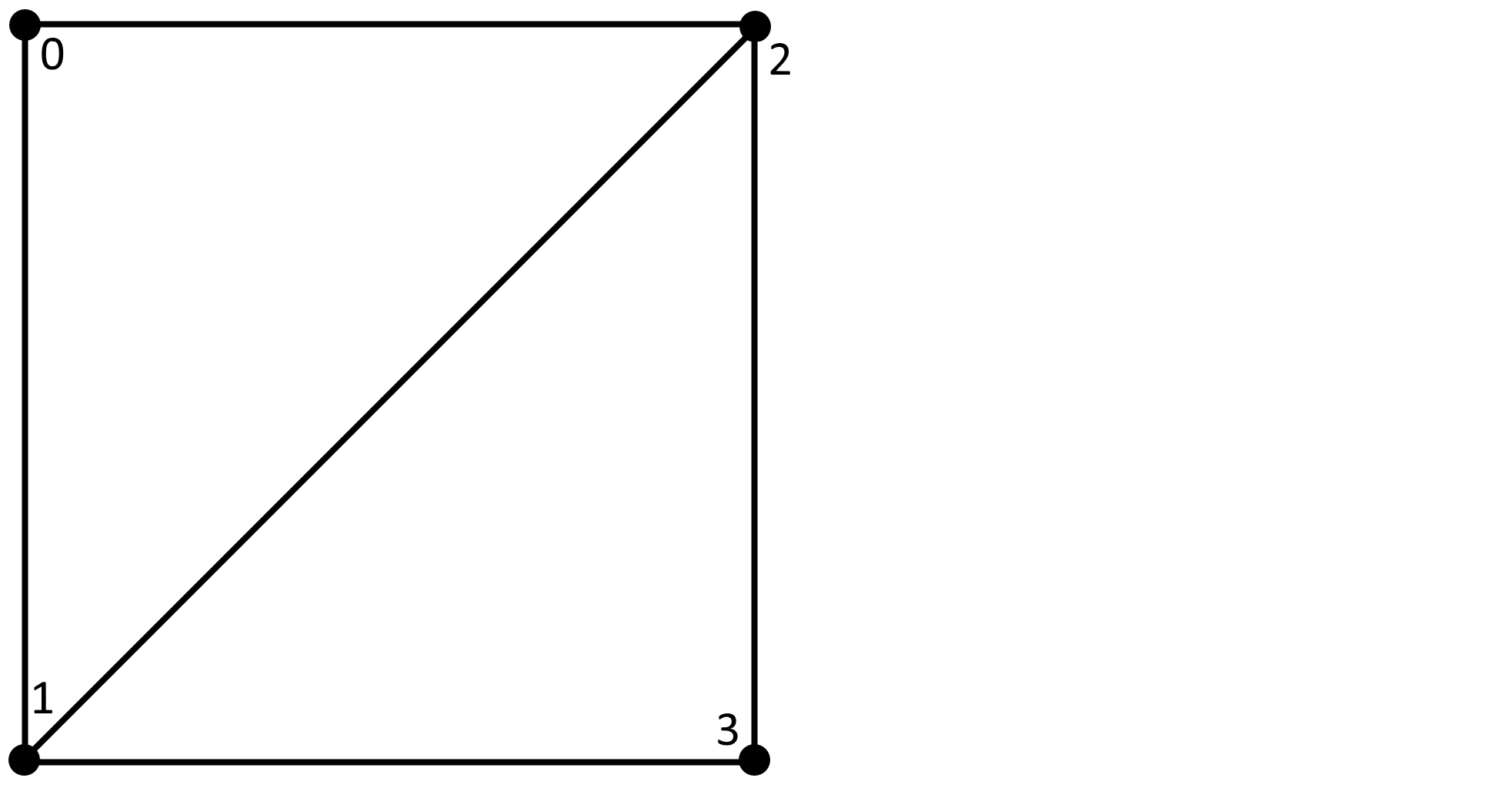 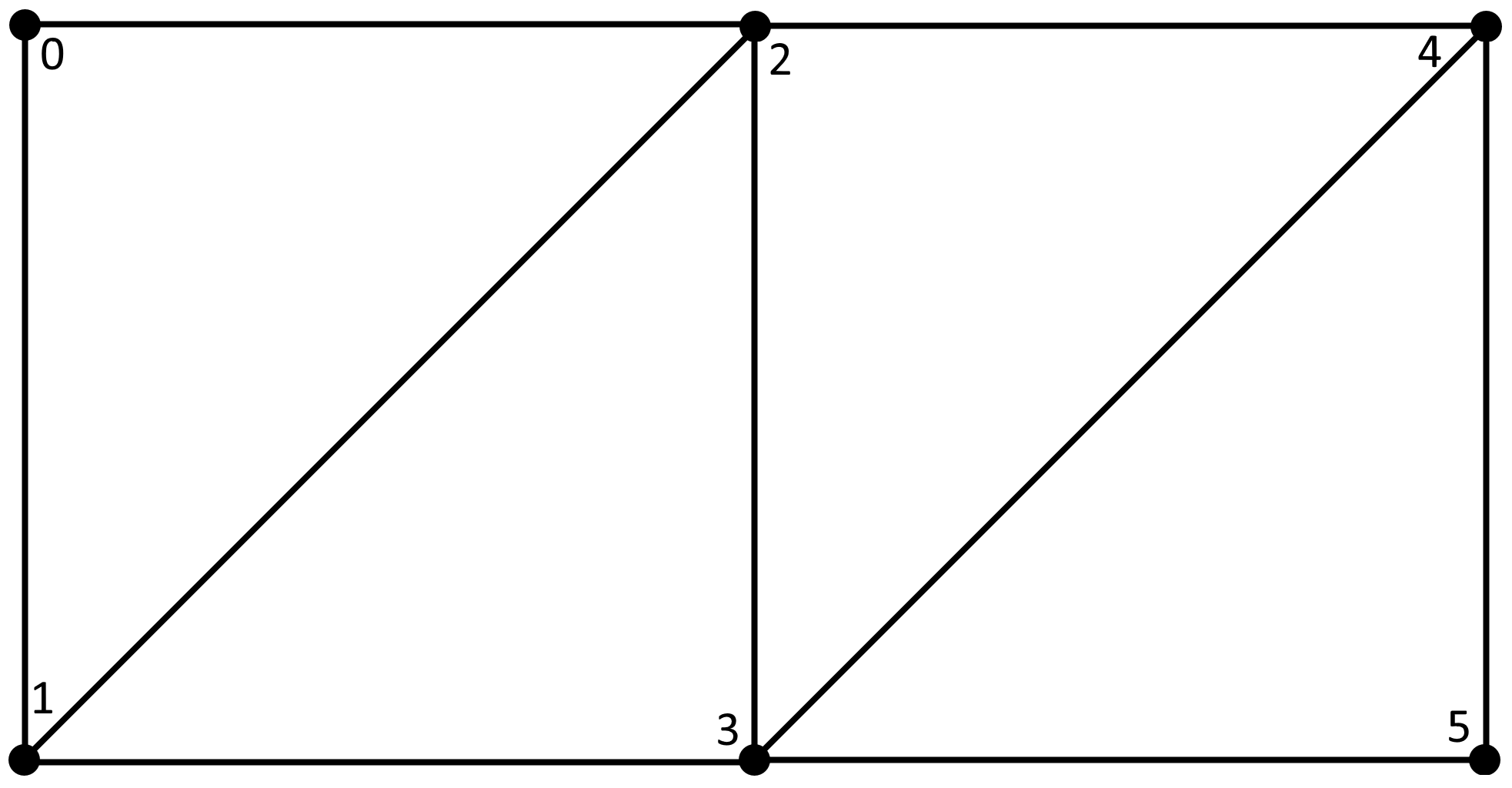 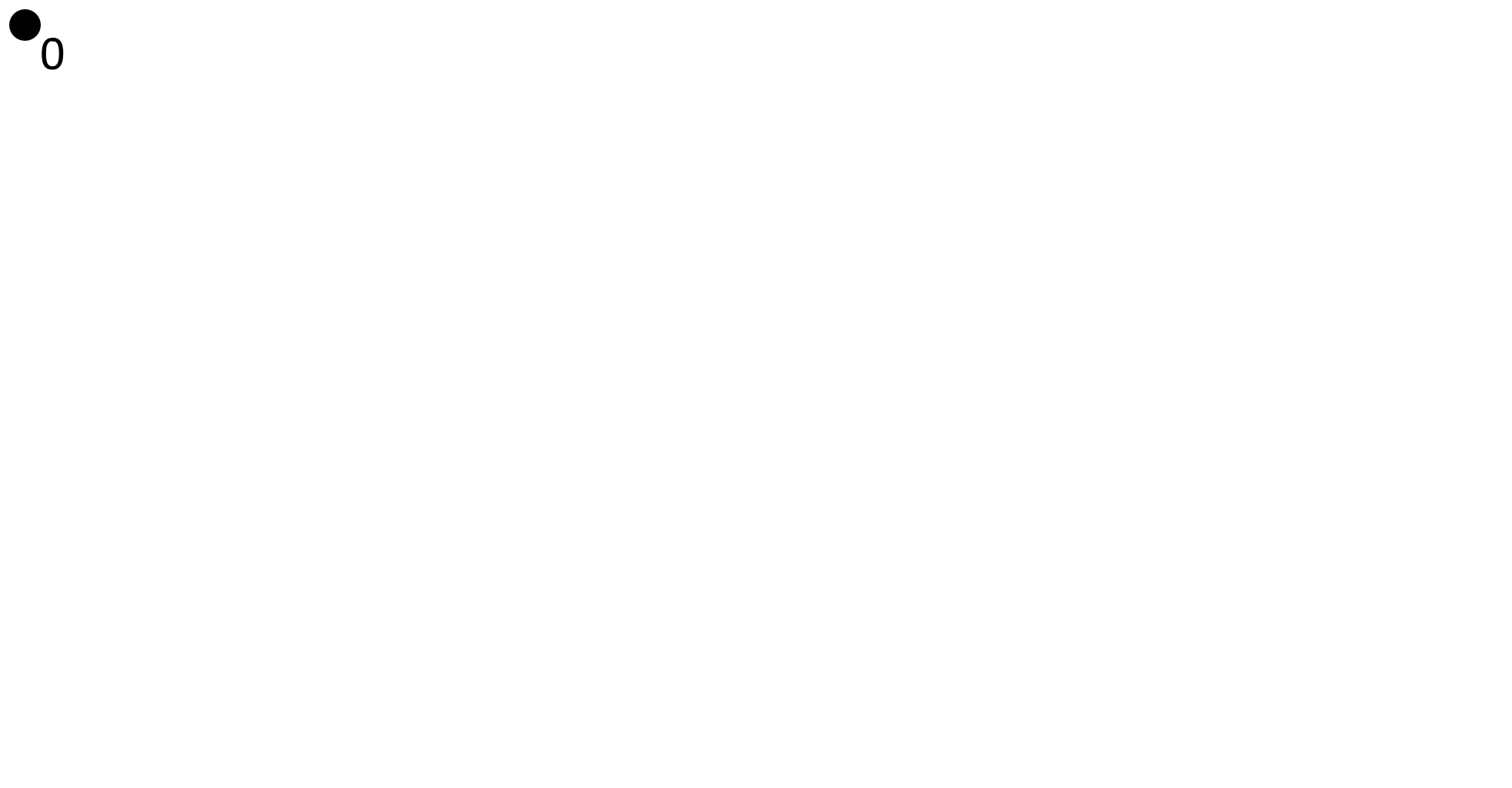 Vert
Vert
Vert
A
B
C
0
1
2
Tri 0
2
1
3
Tri 1
2
3
4
Tri 2
4
3
5
Tri 3
[Speaker Notes: Unpacking while swizzling is just a simple puzzle
We’ll want to keep the data for vertex A, B, and C of each triangle separate for cache and swizzle efficiency
Bad animation and little table shows what index will go to which triangle for the simple 4 wide case]
Expanding a Triangle Strip
Expand and swizzle 0, 1, 2, 3, 4, 5
[Speaker Notes: Since swizzling by triangle vertex, the columns of the table are going to be the output of our three lists
Note: unfortunate it’s 6 inputs to 4 triangles. Not perfect match for SIMD, but unaligned loads that don’t cross 64 byte boundaries aren’t so bad
With a bit of puzzling around this, the code is actually very simple]
Expanding a Triangle Strip: SSE
__m128 xL = _mm_loadu_ps(firstV + vCount*0);              // xL: 0,1,2,3
__m128 xH = _mm_loadu_ps(firstV + 2 + vCount*0);          // xH: 2,3,4,5
outV[2].x = xH;                                           // v2:                  2,3,4,5
outV[1].x = _mm_shuffle_ps(xL, xL, _MM_SHUFFLE(3,3,1,1)); // v1: 0,1,2,3:0,1,2,3->1,1,3,3
outV[0].x = _mm_shuffle_ps(xL, xH, _MM_SHUFFLE(2,0,2,0)); // v0: 0,1,2,3:2,3,4,5->0,2,2,4
[Speaker Notes: Load the high offset by 2, so it’s directly the deswizzled output of vert 2
Only a few shuffles to unpack and swizzle]
Expanding a Triangle Strip: AVX
__m256 xL = _mm256_loadu_ps(firstV + vCount*0);          //xL: 0,1,2,3,4,5,6,7
__m256 xH = _mm256_loadu_ps(firstV + 2 + vCount*0);      //xH: 2,3,4,5,6,7,8,9
outV[2].x = xH;                                          //v2: 2,3,4,5,6,7,8,9
xH = _mm256_permute_ps(xH, _MM_SHUFFLE(2,0,0,0));        //xH: 2,2,2,4,6,6,6,8
outV[1].x = _mm256_permute_ps(xL, _MM_SHUFFLE(3,3,1,1)); //v1: 1,1,3,3,5,5,7,7
outV[0].x = _mm256_blend_ps(xH, xL, 0b00010001);         //v0: 0,2,2,4,4,6,6,8
[Speaker Notes: Extends pretty trivially to AVX
Note: Be a bit more careful]
Is It Viable?
Tri strips F32
~58% size reduction
~69% speedup 

Faster than flat tris!
Close to indexed size w/o compression
👍
[Speaker Notes: Surprising results
Decreased size -> greater cache coherency]
Is It Still Compressible?
Same strategy, 13.3 or 5.3 fixed
Apply per tri strip/list patch
Should avoid axial’s slowdowns
Better compression than per model
[Speaker Notes: Try to employ same compression strategy as earlier
Should work even better, since dealing with local patches]
Fixed to Float Tri Stirp: SSE
__m128i xVals;
const __m128i ZERO = _mm_setzero_si128();
const __m128i SCALE = _mm_set1_ps(0.125f);
if constexpr (sizeof(T) == 2){
    xVals = _mm_loadu_si128((__m128i*)vals);     // 0,1,2,3,4,5,a,b
} else {
    xVals = _mm_loadu_si64(vals);                // 0,1,2,3,4,5,a,b,0,0,0,0,0,0,0,0
    xVals = _mm_unpacklo_epi8(xVals, ZERO);      // 0,1,2,3,4,5,a,b
}
__m128i xHi16 = _mm_bsrli_si128(xVals, 4);       // 2,3,4,5,a,b,0,0
__m128i xLo16 = _mm_unpacklo_epi16(xVals, ZERO); // 0,1,2,3
xHi16 = _mm_unpacklo_epi16(xHi16, ZERO);         // 2,3,4,5
*outXLo = _mm_mul_ps(_mm_cvtepi32_ps(xLo16), SCALE);
*outXHi = _mm_mul_ps(_mm_cvtepi32_ps(xHi16), SCALE);
[Speaker Notes: Need to do a shift while unpacking hi values to fit into expanding code from earlier]
Fixed to Float Tri Strip: AVX2
const __m256 SCALE = _mm256_set1_ps(0.125f);
__m256i xLo16, xHi16;
if constexpr (sizeof(T) == 2) {
    xLo16 = _mm256_loadu_si256((__m256i*)vals);                 // 0,1,2,3,4,5,6,7,8,9,a,b,c,d,e,f
    xLo16 = _mm256_permute4x64_epi64(xLo16, 0b10010100);        // 0,1,2,3,4,5,6,7,4,5,6,7,8,9,a,b
} else {
    __m128i xLo8 = _mm_loadu_si128((__m128i*)vals);             // 0,1,2,3,4,5,6,7,8,9,a,b,c,d,e,f
    xLo16 = _mm256_castsi128_si256(pl128);                      // 0,1,2,3,4,5,6,7,8,9,a,b,c,d,e,f,0...
    // -> 0,1,2,3,4,5,6,7,0,1,2,3,4,5,6,7,4,5,6,7,8,9,a,b,4,5,6,7,8,9,a,b
    xLo16 = _mm256_permutevar8x32_epi32(xLo16, _mm256_set_epi32(2, 1, 2, 1, 1, 0, 1, 0));
    xLo16 = _mm256_unpacklo_epi8(xLo16, _mm256_setzero_si256()); // 0,1,2,3,4,5,6,7,4,5,6,7,8,9,a,b
}
xHi16 = _mm256_shuffle_epi32(xLo16, _MM_SHUFFLE(0, 0, 2, 1));     // 2,3,4,5,0,1,0,1,6,7,8,9,4,5,4,5
xLo16 = _mm256_unpacklo_epi16(xLo16, _mm256_setzero_si256());     // 0,1,2,3,4,5,6,7
xHi16 = _mm256_unpacklo_epi16(xHi16, _mm256_setzero_si256());     // 2,3,4,5,6,7,8,9
*outXLo = _mm256_mul_ps(_mm256_cvtepi32_ps(xLo16), SCALE);
*outXHi = _mm256_mul_ps(_mm256_cvtepi32_ps(xHi16), SCALE);
[Speaker Notes: Don’t go over, just include because of unpack complications
AVX just dupes SSE]
Compressed Tri Strip Results
Fixed Point Tri Strips
~75% size reduction
~68% speedup

We have a winner
[Speaker Notes: Great overall size reduction
Slight slowdown due to additional unpacking, but still very fast]
Next Chunk: The Trees
Trees now ~39% of our data
Up from ~9%
Should be plenty of room to optimize them
[Speaker Notes: Tree size didn’t grow, the rest of our data shrank]
Model BVH Tree Structure
Current tree 
32-bit index per triangle/child node offset
Only models >= 256 triangles
F32 AABB bounds
No bounds for leaf nodes
32-bit node structure
Each node is up to 8 wide
[Speaker Notes: Triangles pretty good, time to look at leaves
Recap how tree is currently structured
No bounds at the leaf can also be seen as each leaf node holding a patch of up to 8 triangles
The mask is for only inspecting certain nodes based on collision properties, but isn’t used for xmodels, because all triangles have the same properties
This was done as a five minute change about two months before ship just to make blackout perf reasonable. We can definitely improve.]
Run-Length Leaf Compression
Dealing with index trees
Sort data to tree order
More cache friendly
Leaf data now sequential
Only need store index of first child
node->leafs[c] ➞ node->firstLeaf + c
Free ~80% reduction in leaf data
[Speaker Notes: Obvious win, hit me just as blackout was shipping
Applies to all static trees
Huge reduction in leaf data at 0 lookup cost
Actually much faster, since more cache coherent]
AABB Compression
Scale unpacking 8 bit fixed cheap
AABBs only need to contain
nextafterf() is your friend
Store all bounds as 8 bit [0,1)
Slightly looser bounds-75% data reduction
More cache efficient trees
[Speaker Notes: Results from earlier showed unpacking a [0, 1) fixed point with a scale was basically free
Transform incoming ray to new [0, 1) space 1 time per model
Use nextafterf when convering bounds from 32 -> 8 bit to ensure they contain the old bounds
Going to increase our false positive hit rate a small amount, but make up the perf loss globally by being able to store trees for all models
Smaller trees are more likely to be cache hits as traversed, ended up a perf win even with looser bounds, since most models are small anyway]
Packing the Node Structure
Node was 32bits overhead
1bit is leaf, 4bit child count, 27bit mask
Mask not used
Child count can be 3bits with a 1 bias
Node now 8bits overhead
2bits u8,u16,u32, or u64 offsets
2bits u8,u16,u32, or u64 offset scale
Node Structure Comparison
struct NewNode {
  static const uint8_t ccBias = 1;
  union {
    uint8_t thisNode8;   // Choose via offsScale
    uint16_t thisNode16; // &thisNode == &NewNode
    uint32_t thisNode32;
    uint64_t thisNode64;
    struct {
      uint8_t leaf : 1;      // If 1, always 1 offset
      uint8_t cc : 3;        // childCount
      uint8_t offsScale : 2; // 0=8,3=64 for thisNode
      uint8_t offsWidth : 2; // 0=8,3=64 for cOffs
      union {
        uint8_t cOffs8[cc+ccBias];  // Choose via offsWidth
        uint16_t cOffs16[cc+ccBias];// c = &this+cOffs[ci]
        uint32_t cOffs32[cc+ccBias];// Always 1 for leaf
        uint64_t cOffs64[cc+ccBias];
      };
      uint8_t bounds[6][cc+ccBias]; // [0,1)
    };
  };
};
struct OldNode {
  union {
    uint32_t this;        // &this == &OldNode
    struct {
      uint32_t leaf : 1;  // If 1, always 1 offset
      uint32_t cc : 4;    // childCount
      uint32_t mask : 27;
      uint32_t cOffs[cc]; // child = &this + cOffs[ci]
      float bounds[6][cc];// minX,maxX,...,maxZ
    };
  };
};
[Speaker Notes: Dense pseudo-code
In actual code, only includes the bit-fields, the rest is found using accessor functions
Offset scale and offset width actually done with shifts
Offset width shrunk tree size ~10%
Offset scale doesn’t matter much (~1%) – mostly to remove alignment bytes– but I was having fun…
No perf difference]
Final BVH Structure
Adaptive width child node/leaf offsets
Run-length compressed leaf indices
8bit fixed node bounds (including leaves)
8bit node structure
Each node is up to 8 wide
Used for all models
[Speaker Notes: Changes most features of the tree while tweaking it for size for models
Important note: my bvh tests indicate 16 is a slightly more optimal tree width, but I didn’t want to test all cases in engine (generic simd tree traversal code)]
New Trees, New Numbers
Fixed Point Tri Strips w/ Tweaked Trees
~78% size reduction
~99% speedup
[Speaker Notes: Trees took ~8% of the total model space, so the size gain here is actually pretty nice
Speedup from trees being used everywhere, all the way down to the leaf
Note: leaf is now a tristrip patch, rather than triangle]
Make One More Pass
One final look at overhead
Searching for remaining fruit
Final Tweaks
Needed a 20bit structure per tri patch
20bit = 32bits
12 bits of wasted padding 
struct TriPatch {
    static const uint32_t tcBias = 1;
    uint32_t firstVert :14; // Max 16k verts/model
    uint32_t triCount  : 4; // w/ bias, [1,16]
    TriPatchType type  : 1;   
    uint32_t thinVerts : 1; // 8 or 16 bit verts
    uint32_t padding  :12;
};
enum TriPatchType : uint32_t {
    STRIP,
    LIST,
    COUNT
};
[Speaker Notes: Not just storing triangles, strips and occasionally lists
Code needs to make decisions, so some packaging overhead needed
Unfortunately, size of packaging overhead not well rounded
Wasted space makes me sad. There has to be something we can do with it]
Unpacking Fixed Points, Revisited
__m128i xVals;
const __m128i ZERO = _mm_setzero_si128();
const __m128i SCALE = _mm_set1_ps(0.125f);
if constexpr (sizeof(T) == 2){
    xVals = _mm_loadu_si128((__m128i*)vals);     // 0,1,2,3,4,5,a,b
} else {
    xVals = _mm_loadu_si64(vals);                // 0,1,2,3,4,5,a,b,0,0,0,0,0,0,0,0
    xVals = _mm_unpacklo_epi8(xVals, ZERO);    // 0,1,2,3,4,5,a,b
}
__m128i xHi16 = _mm_bsrli_si128(xVals, 4);       // 2,3,4,5,a,b,0,0
__m128i xLo16 = _mm_unpacklo_epi16(xVals, ZERO); // 0,1,2,3
xHi16 = _mm_unpacklo_epi16(xHi16, ZERO);         // 2,3,4,5
*outXLo = _mm_mul_ps(_mm_cvtepi32_ps(xLo16), SCALE);
*outXHi = _mm_mul_ps(_mm_cvtepi32_ps(xHi16), SCALE);
[Speaker Notes: Thinking about the unpacking code, going from 8 to 16, then 16 to 32, we just fill with zeros
From 16 to 32, nothing else to put there anyway – all our models are too small
8 to 16 though is interesting
Tri strips are all pretty spatially coherent
10% of the models’ axes have data in the [256,4096) scale range
I wonder how often the top, say 4, bits are always identical? ]
Unpacking Fixed Point, Improved
__m128i xV;
const __m128i ZERO = _mm_setzero_si128();
const __m128i SCALE = _mm_set1_ps(0.125f);
if constexpr (sizeof(T) == 2){
    xV = _mm_loadu_si128((__m128i*)vals);                  // 0,1,2,3,4,5,a,b
} else {
    xV = _mm_loadu_si64(vals);                             // 0,1,2,3,4,5,a,b,0,0,…
    xV = _mm_unpacklo_epi8(xV, _mm_set1_epi8(xHi8)); // 0,1,2,3,4,5,a,b
}
__m128i xHi16 = _mm_bsrli_si128(xV, 4);                    // 2,3,4,5,a,b,0,0
__m128i xLo16 = _mm_unpacklo_epi16(xV, ZERO);              // 0,1,2,3
xHi16 = _mm_unpacklo_epi16(xHi16, ZERO);                   // 2,3,4,5
*outXLo = _mm_mul_ps(_mm_cvtepi32_ps(xLo16), SCALE);
*outXHi = _mm_mul_ps(_mm_cvtepi32_ps(xHi16), SCALE);
[Speaker Notes: By axis, can pass in 4 high bits for 8 bit fixed point values, making them 12 bit
Upper 4 bits for tristrip/list must be identical]
Final TriPatch Structure
struct TriPatch {
    static const uint32_t tcBias = 1;
    uint32_t firstVert   :14; // Max 16k verts/mdl
    uint32_t triCount    : 4; // w/ bias, [1,16]
    TriPatchType type    : 1;   
    uint32_t thinVerts   : 1; // 8 or 16 bit verts
    uint32_t xThinHiBits : 4;
    uint32_t yThinHiBits : 4;
    uint32_t zThinHiBits : 4;
};
[Speaker Notes: So, we found a good use for our 12 leftover bits
Only applies if thinVerts is 1 though. Would be nice to find a use if verts are wide
Future proofing against even bigger models? (Scale >8192)]
Final Numbers
Fixed Point Tri Strips w/ Trees
~80% size reduction
~99% speedup

1/5th the size
Twice as fast
Collision for all models: 16MB
[Speaker Notes: Putting it all together, final data is 1/5th the size, goes almost twice as fast
Employed SIMD parallelization, careful data packaging, and triangle strips for storage
Took all static model data from 80MB down to 16
Total world static collision database now ~216MB. Ship it.]
Ship It.
Takeaways
Triangle strips are great for collision data
Simple transforms often inlined in SIMD
If you know your epsilon, fixed point is nice
Doing more/loading less can be perf win
Keep static/dynamic trees separate
Large compression possible in static
[Speaker Notes: Key takeaway is consider triangle strips if using vertex based triangles
Really simple transforms like scales and shuffles will often have near invisible performance impact in SIMD
Due to mostly to cache/mem bandwidth, you can get perf wins via basic database compression
If you keep your static data separate from your dynamic data at the low level, you leverage a bigger bag of tricks]
Acknowledgements
Special Thanks
Peter-Pike Sloan: BVH construction tips
James Snider: Carte blanche in Treyarch’s 			   collision database

References
Baldwin, Doug, and Michael Webber. “Fast Ray-Triangle Intersection by Coordinate 	Transformation.” Journal of Computer Graphics Techniques 	(JCGT), vol. 5, no. 3, 	2016, pp. 39–49., doi:April 16, 2021. http://jcgt.org/published/0005/03/03/paper.pdf
Hammon, Earl. “Extreme SIMD: Optimized Collision Detection in ‘Titanfall’.” Game Developers 	Conference, 2018, www.gdcvault.com/play/1025126/Extreme-SIMD-Optimized-	Collision-Detection
[Speaker Notes: Special thanks to Peter-Pike Sloan for some initial tips on my initial, general purpose, BVH code
James Snider and the folks at Treyarch for pretty much carte blanche to mess with the collision database and code as I saw fit]
Questions?
andrew.shurney@activision.com


www.linkedin.com/in/andrew-shurney
[Speaker Notes: Hope you’ve found this informative]